ЗАНЯТИЕ ЭЛЕКТИВНОГО КУРСА
МАТЕМАТИКА В ХИМИИ
ИЛИ ХИМИЯ В МАТЕМАТИКЕ?
Алексеева Татьяна Викторовна – учитель химии
Трубина Анна Валерьевна – учитель математики
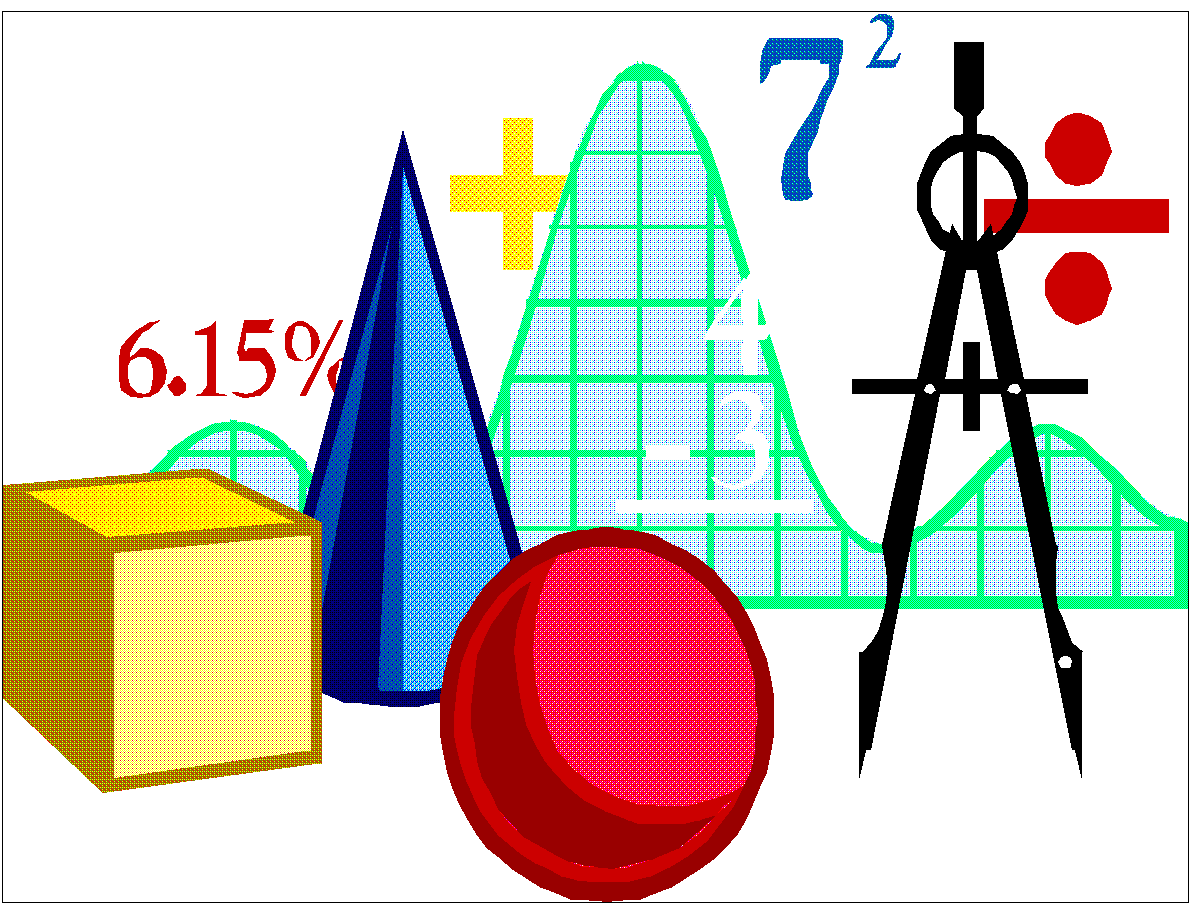 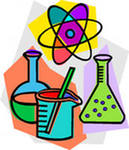 МБОУ СОШ № 14, г. Архангельск
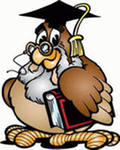 « МАЛО ИМЕТЬ ХОРОШИЙ УМ, ГЛАВНОЕ – ХОРОШО ЕГО ПРИМЕНЯТЬ»
Р. Декарт
Задача 1
В парикмахерской для осветления волос применяют раствор перекиси водорода. Концентрация используемого раствора зависит от цвета и толщины волос и может быть от 4% до 12 %. В каком соотношении надо смешать 30% и 10% растворы, чтобы получить 12% раствор?
Раствор - однородная смесь, состоящая из растворённого вещества и растворителя.
  
Концентрация - величина, характеризующая количественный состав раствора
 1% = 0,01
Процентная концентрация - массовая доля растворённого вещества ( wр.в. )
                                              
Отношение – это частное двух величин
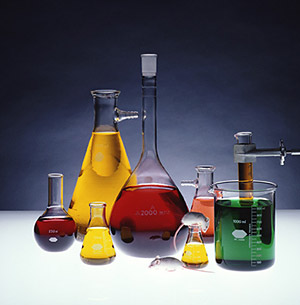 Тест
1. Сколько г сахара содержится в 200 г 5% раствора?
а) 1 г              б) 5 г             в) 10 г          г) 100 г
2. В 200 г воды растворили 50 г соли. Массовая доля растворённого вещества равна....
а) 2%              б) 2,5%        в) 20 %      г) 25%
3. Найдите число, если 40% его составляют 200.
а) 500              б) 800           в) 5000      г) 8000
4. Найдите 40% от числа 200.
а) 8                  б) 80              в) 800       г) 8000
Ответы на тест
1 в
2 в
3 а
4 б
Задача 1
В парикмахерской для осветления волос применяют раствор перекиси водорода. Концентрация используемого раствора зависит от цвета и толщины волос и может быть от 4% до 12 %. В каком соотношении надо смешать 30% и 10% растворы, чтобы получить 12% раствор?
Задача1.docx
Решение
Уравнение
0,3х + 0,1у = 0,12(х + у)
0,3х + 0,1у = 0,12х + 0,12у
0,3х – 0,12х = 0,12у – 0,1у
0,18х = 0,02у
18х =2у
9х = 1у
х: у = 1 : 9

Ответ: растворы смешать в отношении 1 : 9
Карл Пирсон (1857 - 1936 )
Английский учёный, изучавший математику, статистику, историю, право. Основал первый в мире университетский факультет статистики. Интересовался поэзией, религией, вопросами наследственности.


   Предложил оригинальный и 
удобный метод решения задач, 
который используется и в наши дни, 
особенно в химии.
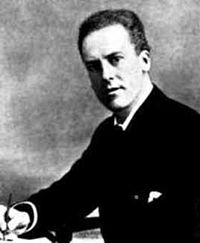 Диагональная модель "конверта Пирсона"или правило креста
1 раствор    wр.в.1                                                    wр.в.3 - wр.в.2  1 р-р                                                                                        
(с большей долей)
                                                                  
  wр.в.3                                                                         
 
2 раствор    wр.в.2                                                                        wр.в.1 - wр.в.3 2 р-р
(с меньшей долей)
Задача 1
В парикмахерской для осветления волос применяют раствор перекиси водорода. Концентрация используемого раствора зависит от цвета и толщины волос и может быть от 4% до 12 %. В каком соотношении надо смешать 30% и 10% растворы, чтобы получить 12% раствор?
ЗНАЕШЬ ЛИ ТЫ, ЧТО...
1. На упаковке молока чаще всего указан следующий % жирности:
а) 2,5                    б) 9                   в) 25
 
  А
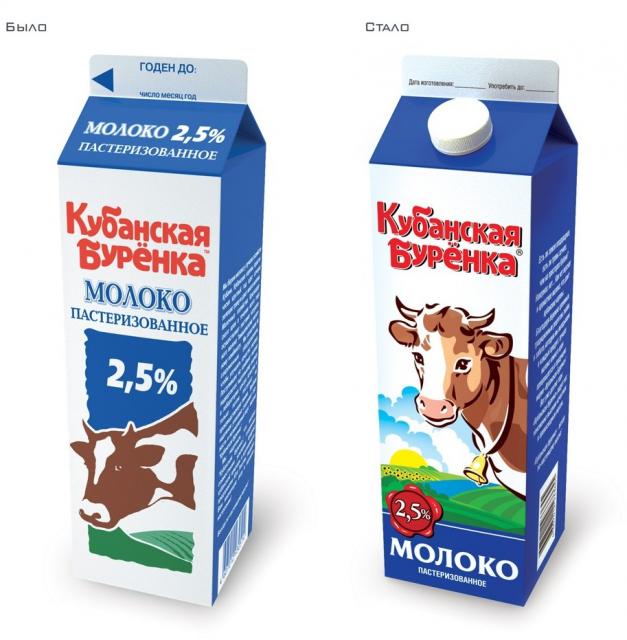 2. Спиртовой раствор йода из домашней аптечки содержит йода
а) 3%                    б) 5%                 в) 10%
 



   Б
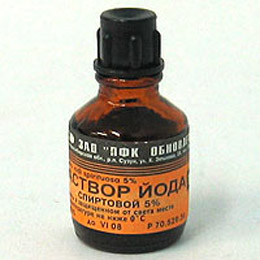 3. Шоколад можно считать горьким, если в его составе какао   -   продуктов не менее
а) 25%                   б) 55%               в) 95%


      Б
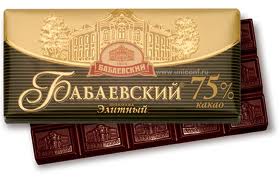 4. Уксусная кислота, которую продают в магазине, имеет концентрацию
а) 10%                    б) 50%                в) 70%


     В
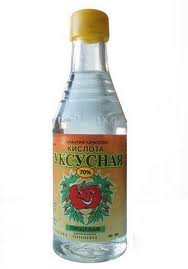 5. Продукт можно назвать "мороженое", если содержание молока в нём не менее 
а) 20%                    б) 35%                 в) 50%  


   В
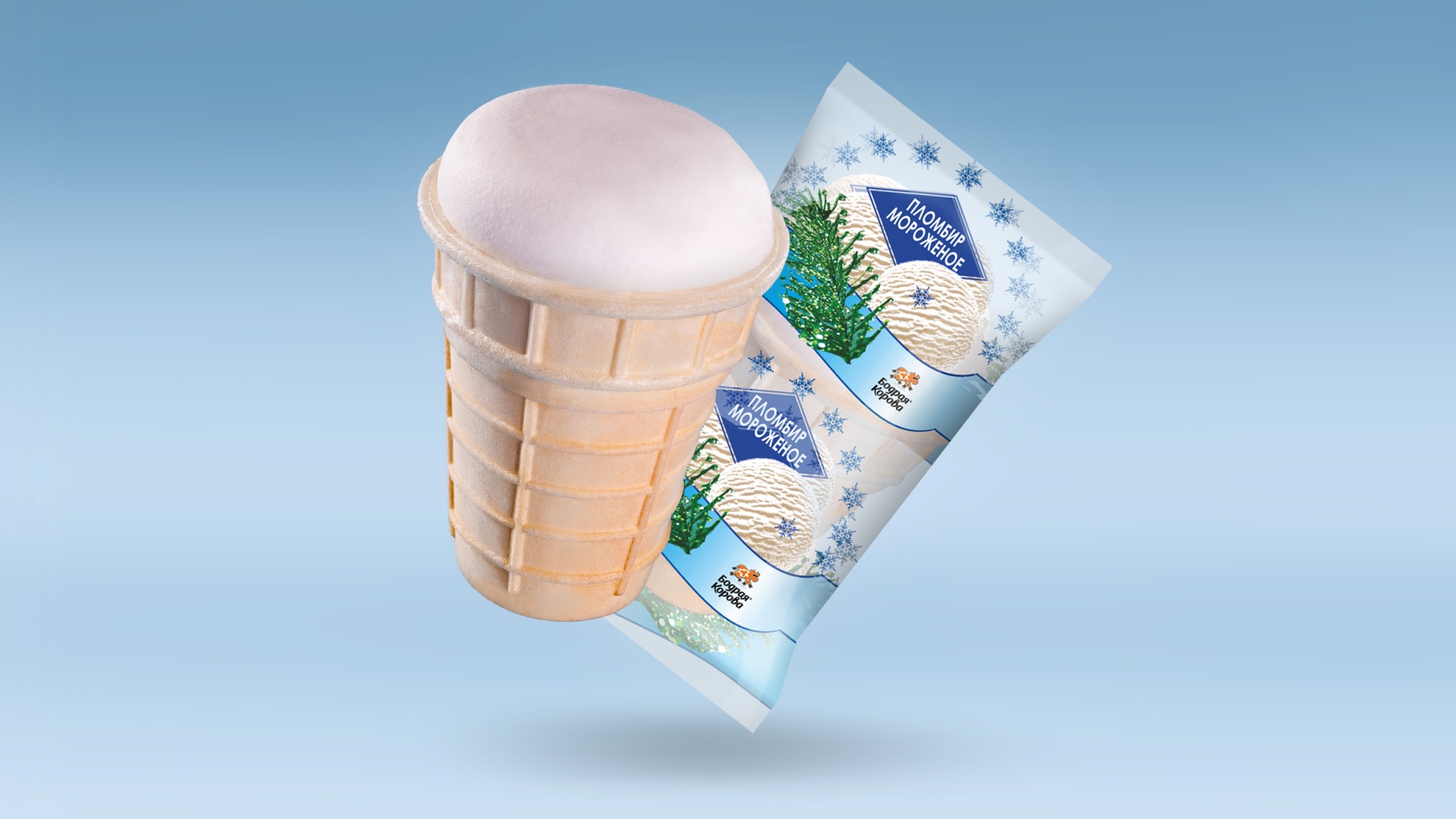 Задача 2
Повару для приготовления маринада необходим 6%-ный уксус. В ресторане же имеются только 3%-ный и 9%-ный растворы. В каком соотношении должен взять повар имеющиеся растворы?
Задача 3
Бронза -это сплав, состоящий из меди и олова. В мастерской есть два сплава: в одном -75% меди, во втором -90%. Сколько граммов каждого сплава надо взять, чтобы получить 600 г сплава с содержанием меди 80%?
Задача 2.docx
задача хим 2.docx
Задания для следующего занятия
ЗАДАЧИ ДЛЯ  ДОМАШНЕГО ЗАДАНИЯ.docx
?
МАТЕМАТИКА В ХИМИИ
ИЛИ ХИМИЯ В МАТЕМАТИКЕ?
Спасибо за работу!!!
Желаем удачи!!!
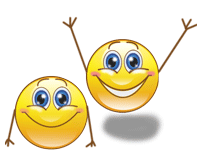